Wie ben ik
Thema 1 blok  4Samen leven
Mens en Maatschappij
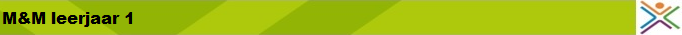 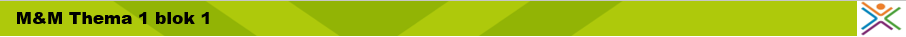 Waar gaat dit blok over ?
Over hoe goed je kunt leven in een land
Gezondheidszorg
Kindersterfte
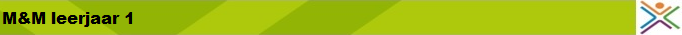 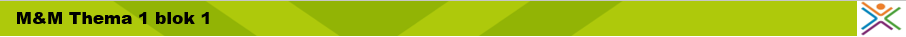 Kinderstefte
- Hoe goed kun je leven in een land ?- Je kijkt dan naar kindersterfte !Dit vergelijken we met 1 op de 1000
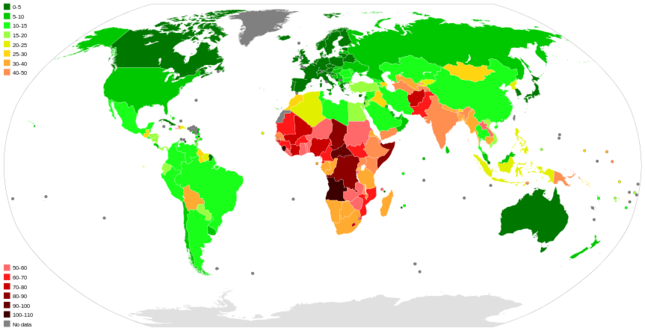 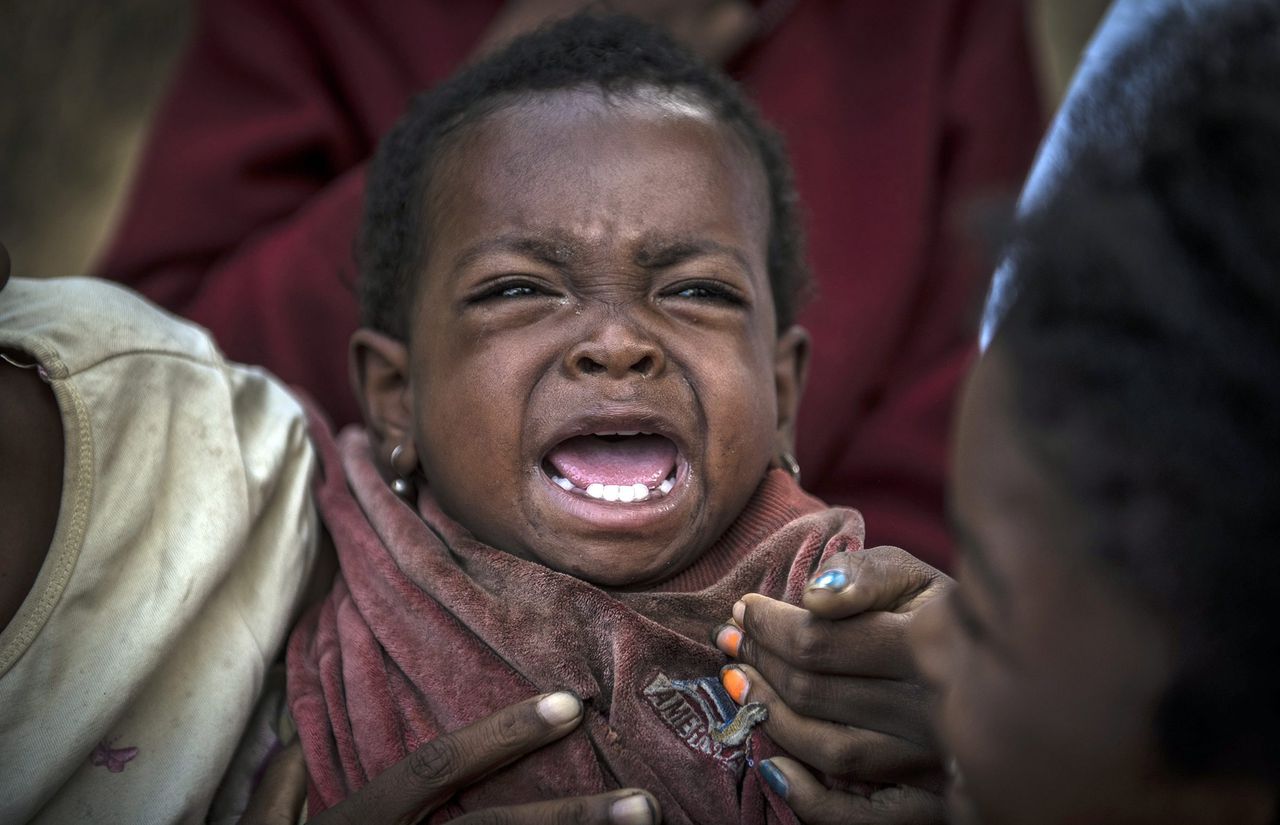 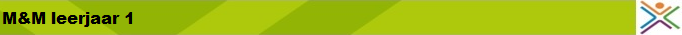 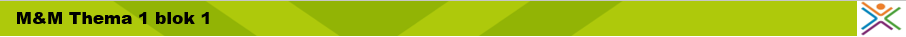 Kindersterfte
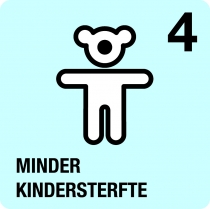 Oorzaken van kindersterfte :
 	- Schoon drinkwater 
 	- Gezondheidszorg ( ziekenhuis en medicatie )
 	- Voldoende gezond voedsel	- Goede woningen
 
Waar is de kans groter op kindersterfte in arm of rijk land ?
Waarom was er vroeger een hogere kindersterfte ?
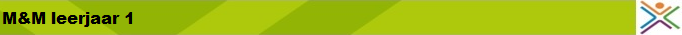 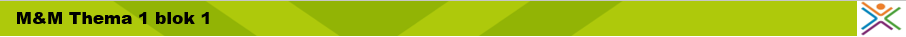 Kindersterfte
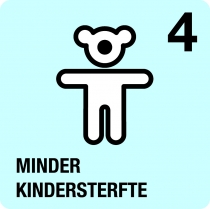 Oorzaken van kindersterfte :
 	- Schoon drinkwater 
 	- Gezondheidszorg ( ziekenhuis en medicatie )
 	- Voldoende gezond voedsel	- Goede woningen
 Maak opdracht: 5 – 6 – 7
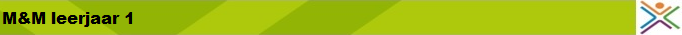 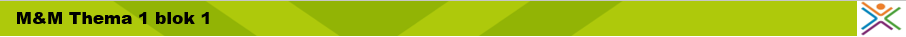 Herhaling
Begrippen
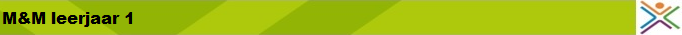 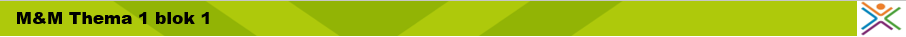 Extra
Keuzemenu C